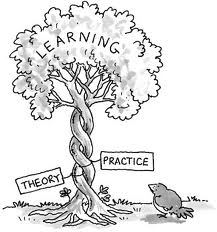 TESOL II Theory & Practice
with Prof. George E.K. Whitehead
Course pre-requisite
TESOL 1
Materials
This PPT as well as other course content can be downloaded from my website.

Profgwhitehead.weebly.com
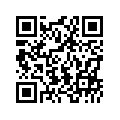 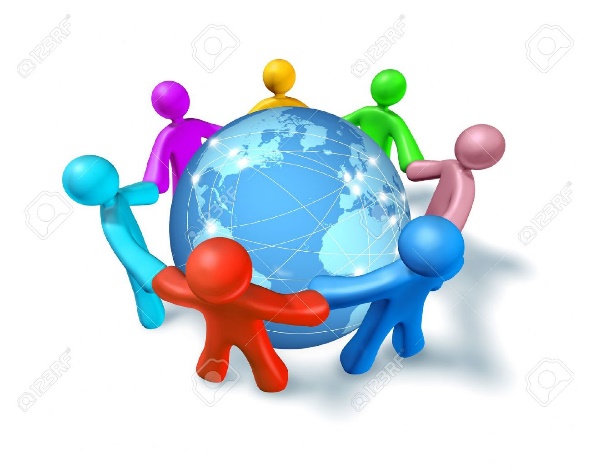 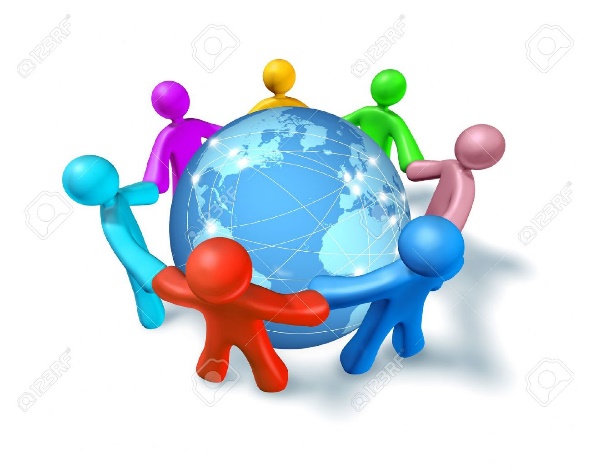 The course
This course is designed to help you:

gain experience with the practical application of theory to classroom practice.

develop a  deeper understanding of how to plan and teach a variety of lessons.

develop your teaching practices and techniques and understand the rationale behind them.

develop a deeper awareness of your teaching style, strengths, weaknesses and what works for you on an individual basis.

develop confidence as an English teacher.
Course Overview
Course Evaluation
Attendance					15 %
Participation, Professionalism			15 %
Class assignments & reflective tasks		10 %
Midterm application task			25%
Final application task				35%
		
Total						100 %
Attendance (15%)
*Attendance includes being here on time prepared for class. 
LATENESS
*5 mins. after the start of class = late
*Late = 1 point deduction in attendance
Absence
*More than 30 mins. = absent 
* Absence = 2 point deduction in attendance
**Absence and tardiness will only be excused if a valid reason and/or a doctors note is provided.
Participation, Professionalism (15%)
Participation includes all classroom tasks i.e., projects, performances, discussions etc., as well as attention, attitude.

Professionalism is the way you conduct yourself in class and with your professor.
Class assignments & reflective tasks (10%)
Class assignments & reflective tasks: during the course the professor may assign short reflective questions to be answered as homework. Additionally, after each microteaching lesson a short written reflection will need to be submitted.
Midterm Application Task (25%)
Midterm application task: Depending on the progress of the course between weeks 6-9 learners will have a written application task assignment that will require them to demonstrate understanding and ability to apply core principles covered in the course up to this point.
Final Application Task (35%)
Final application task: In the final week learners will have to submit final application assignment which covers content from week 1 to week 15 of the course.
Contact
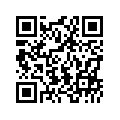 Website: profgwhitehead.weebly.com
Email: gekw@hufs.ac.kr
Additional Details and Information & Course Materials
Homepage: profgwhitehead.weebly.com
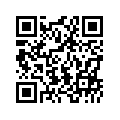